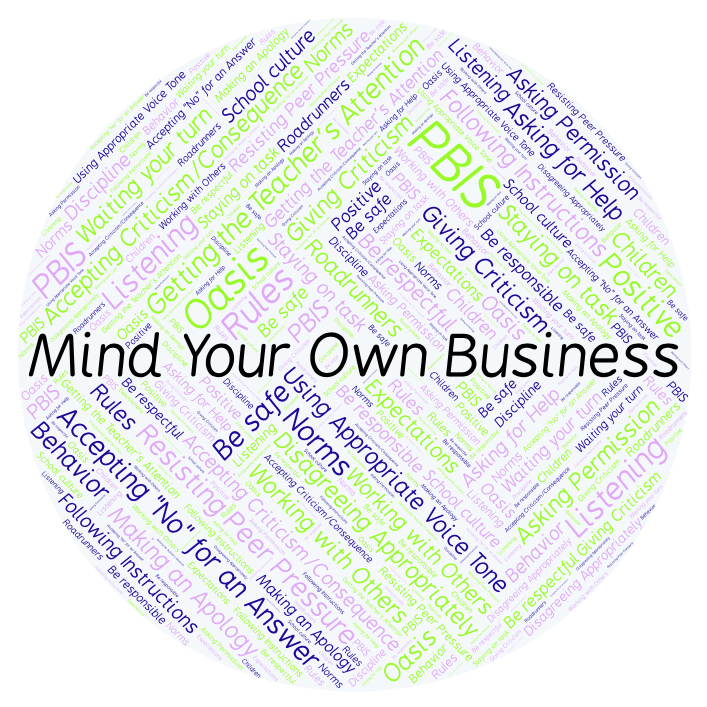 PBIS Social Skills
Day 1
Minding Your Own Business
What do you think is the difference between tattling and reporting?
To respond to the prompt, scan the QR code to the right from the Padlet app or click here.
Once you have opened the Padlet, click on the plus sign ( + ) in the bottom right hand corner and enter your response.
Look around the Padlet to see what others have said.
Minding Your Own Business
This week we are going to talk about Minding Your Own Business.
Let’s learn the three steps all students must do when asked to Mind Your Own Business.
Minding Your Own Business
Step 1: Focus on your assignment or task.
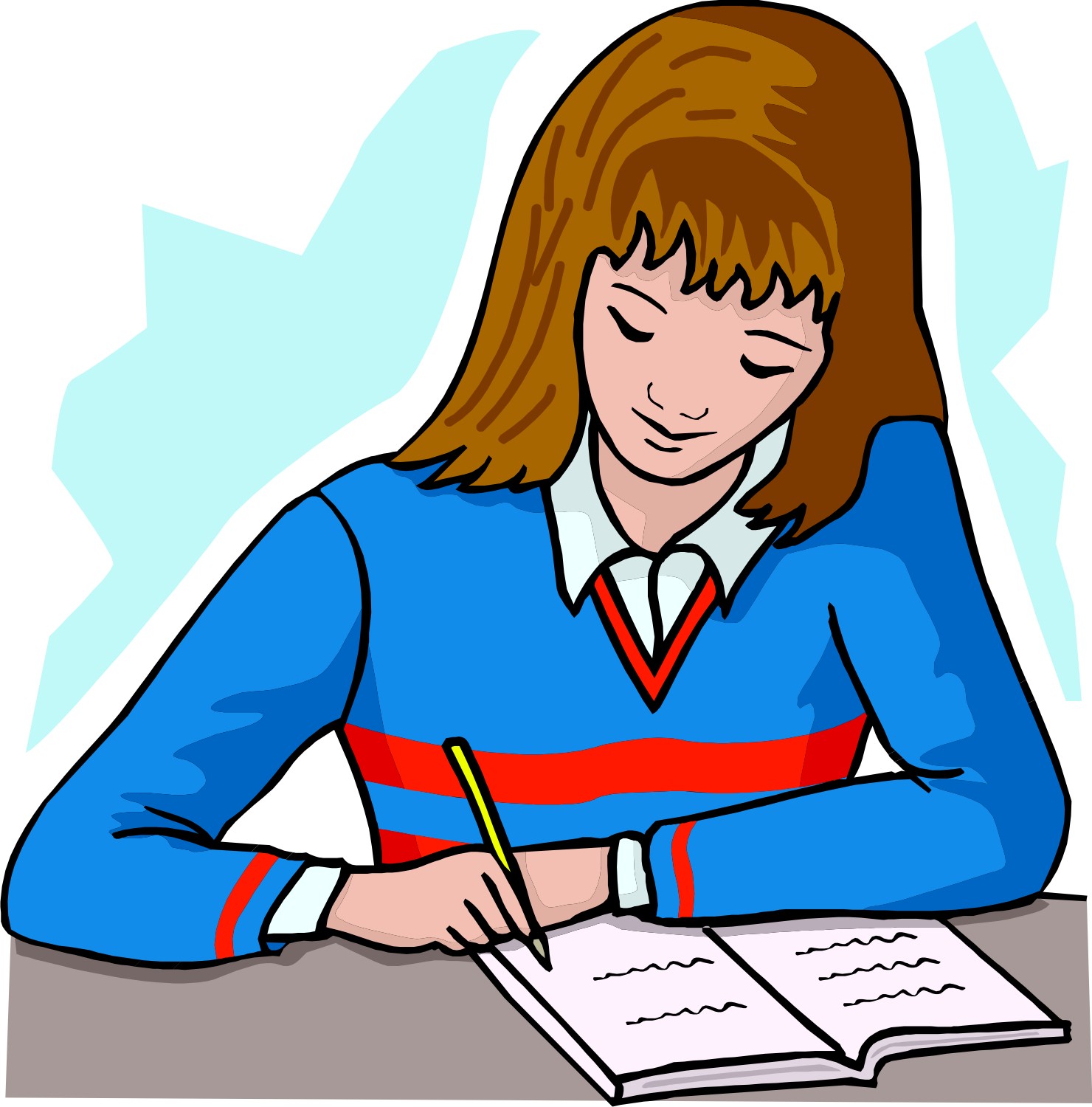 Minding Your Own Business
Step 2: Ignore all conversations, gestures, and distractions that are someone else’s business.
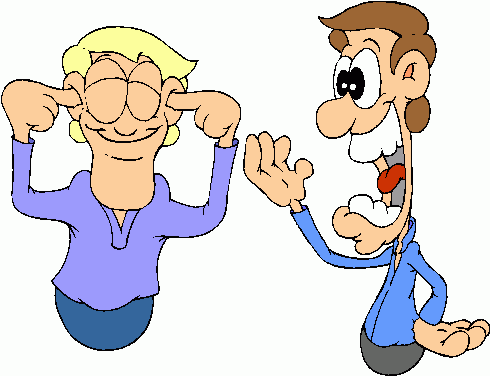 Minding Your Own Business
Step 3: Keep working quietly until you receive further instructions.
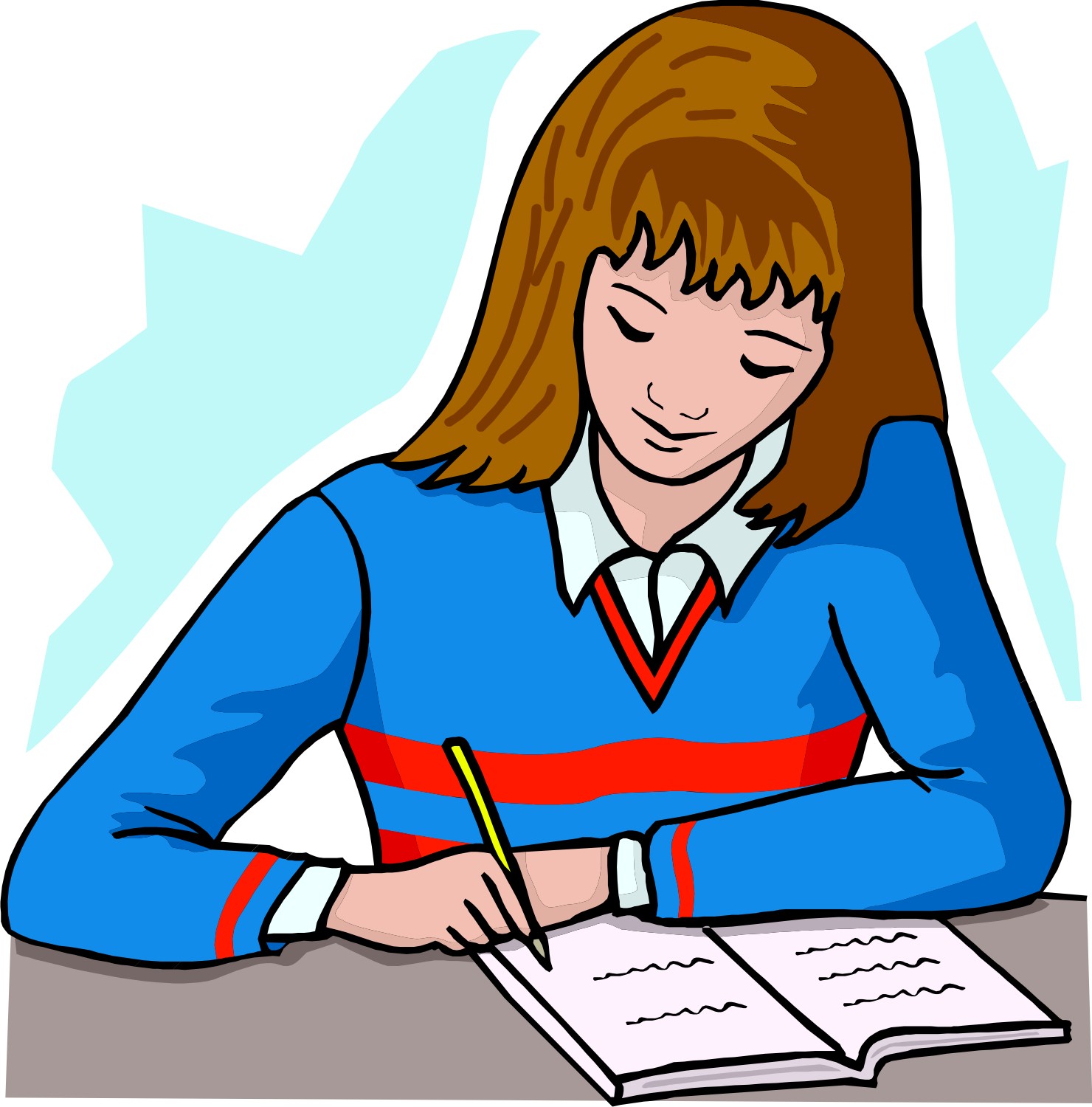 Minding Your Own Business
We will be practicing these steps all week.
When you mind your own business, you are more likely to stay out of trouble and you are more likely to complete your assignment.
Minding Your Own Business
Project of the Week
Work with your table group to create a Venn diagram to show the difference between tattling and reporting.
Be sure to include:
at least 8 scenarios that could be considered either tattling or reporting.
explanations for why you placed each scenario in one category vs. the other.
Present the Venn diagram to your class.